Promoción de la Inversión en el Perú.
EVOLUCIÓN DE ADJUDICACIONES*
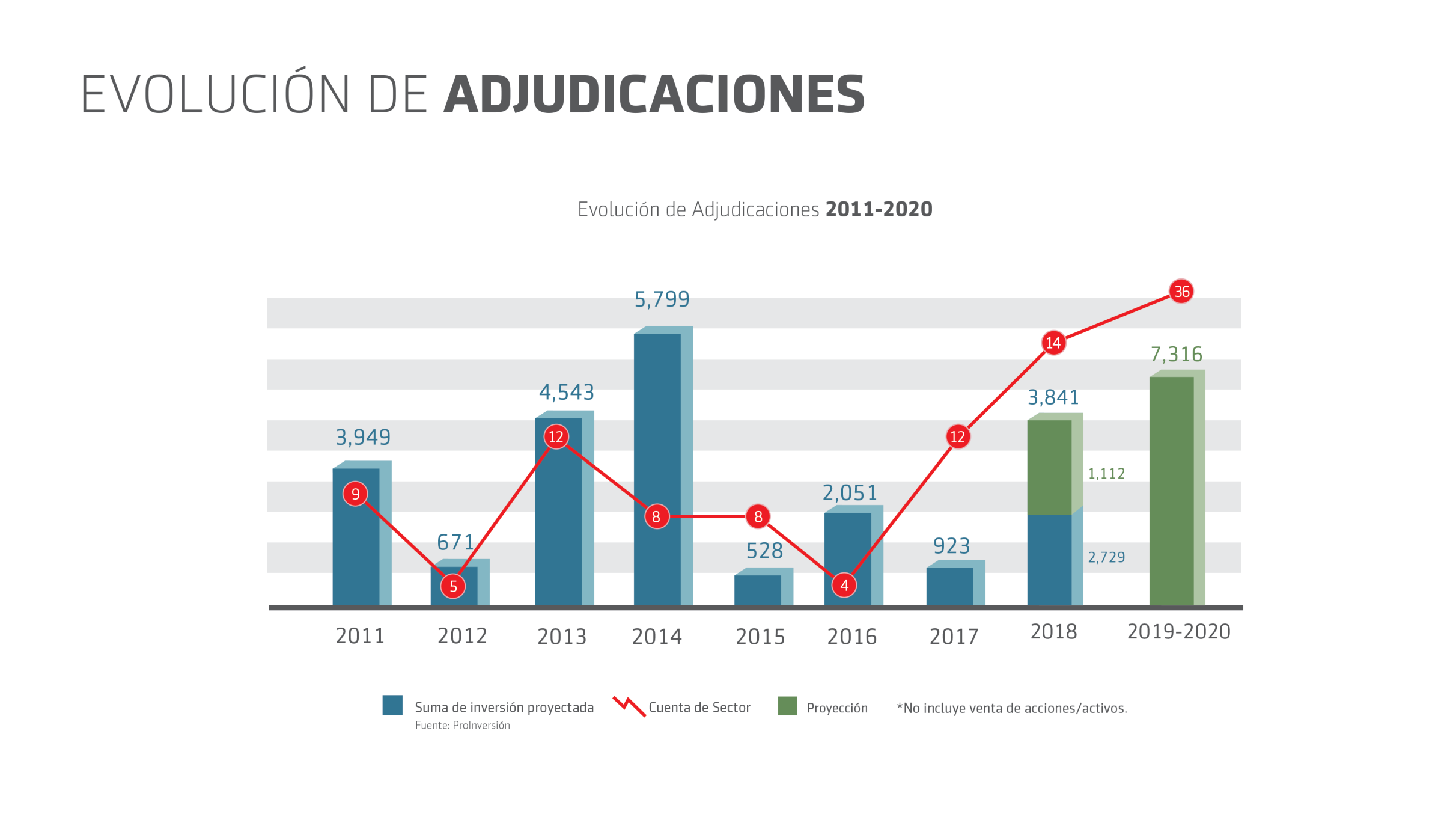 *No incluye venta de acciones/activos
Fuente: Proinversion.
Telecomunicaciones 3%
US$ 359
PORTAFOLIO2018-2020
Educación 3%
US$ 329
Irrigación 4%
US$ 399
Energía 8%
US$ 920
50 PROYECTOS
Inversión estimada:
US$ 11.15 mil millones*
50
Agua y Saneamiento 9%
US$ 1,096
Transporte 40%
US$ 4,432
Salaverry adjudicado
Salud 10%
US$ 1,122
Minería 23%
US$ 2,500
Michiquillay adjudicado
*No incluyen proyectos cuyos montos están por definirse.
Pilares estratégicos
de ProInversión
2.
IMPULSO DE  LA INVERSIÓN  PRIVADA
1.
CENTRO DE  EXCELENCIA
3.
ESTRATEGIA  COMERCIAL
4.
INSTITUCIONAL
Estrategia de promoción Inversionistas.

Estrategia de promoción Asesores.
Planeamiento  estratégico
Proyección  organizacional
Contratación de  asesores
Estandarización  de contratos
Control de  calidad
Gestión social  y ambiental
Fortalecimiento  de la inversión  descentralizada
1. CENTRO DE EXCELENCIA
Contratación de Asesores
SITUACIÓN VIGENTE
Simplificación del procedimiento  de contratación.
Eliminación del Valor Referencial,  figura que limita la participación de  empresas internacionales.
Incorporación de garantías  diferentes a la Carta Fianza.
Compensación al postor en caso de  resolución unilateral del contrato.
Mejoras en proceso de selección.
SITUACIÓN PREVIA:
Escasa participación de consultores  de primer nivel.
Condiciones de competencia poco  atractivas.
Estructuración y diseño contractual  que no asegura el Project Delivery.
En proceso de Atracción a los mejores Asesores en el mercado.
1. CENTRO DE EXCELENCIA
ESTANDARDIZACIÓN DE CONTRATOS
OBJETIVOS DE CLAUSULAS ESTANDAR
F
A
S
E
S
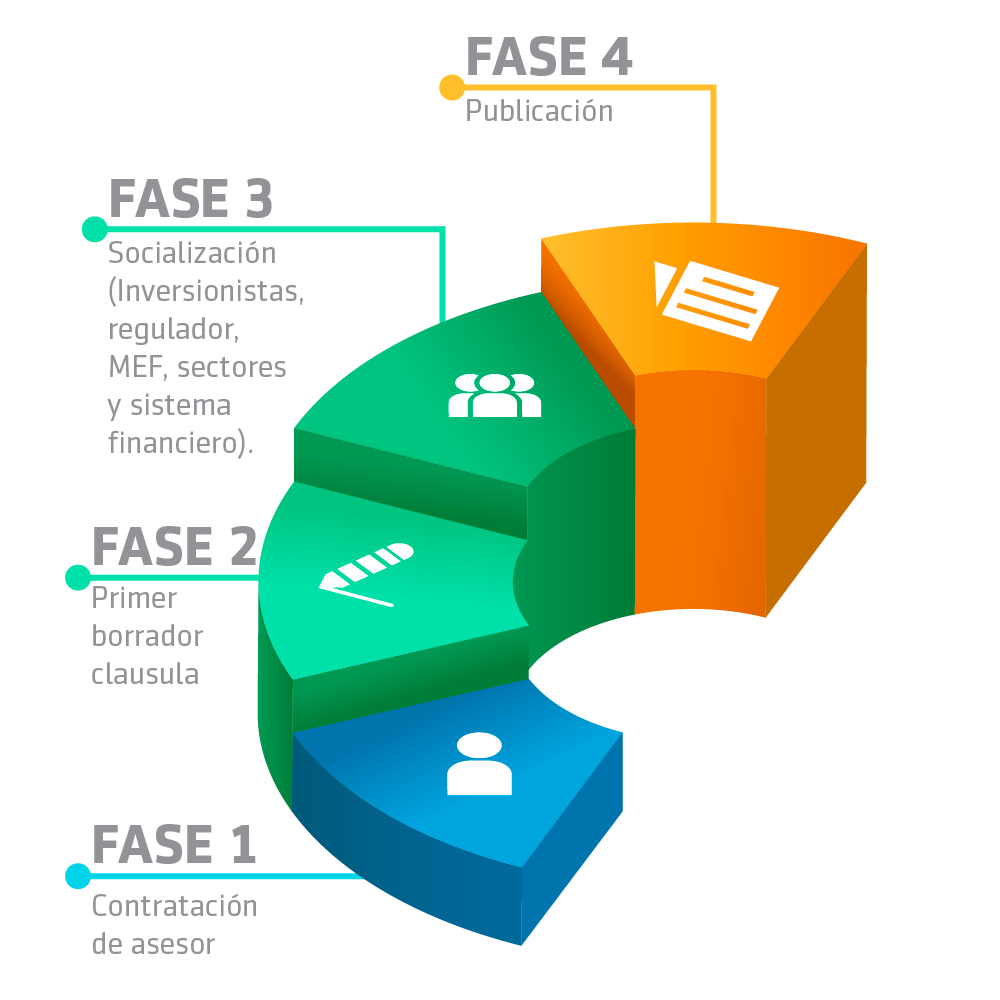 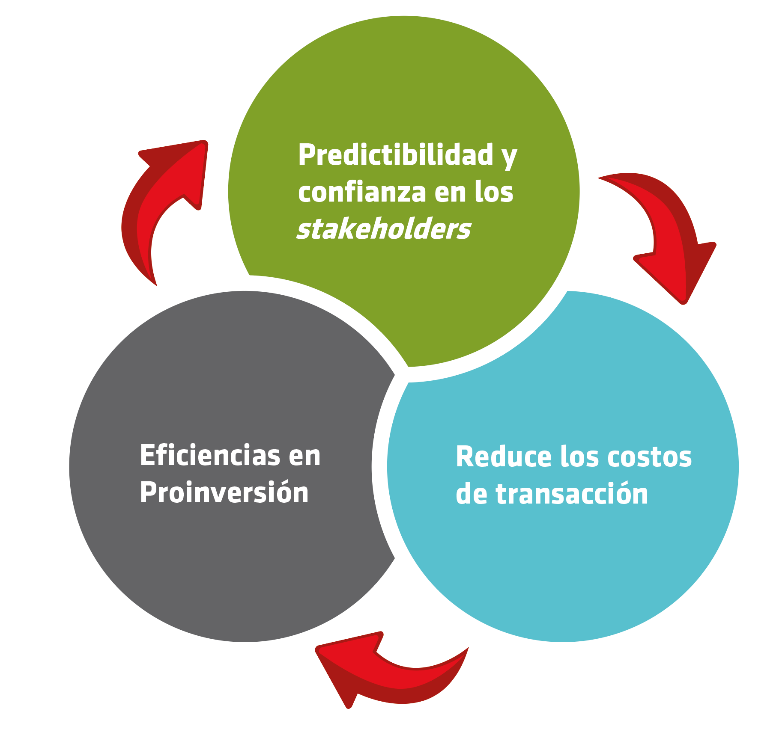 Se desarrollaran contratos estándar por mecanismo de pago por disponibilidad, RPI y mecanismos híbridos.
1. CENTRO DE EXCELENCIA
control de calidad
Nombramiento de nuevos comités, configuración deseada (1 con experiencia en Sector Público):
Legal
Financiero
Técnico
Programa de capacitación a miembros de Comites.
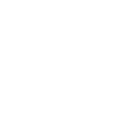 Consejo Directivo
Columna Vertebral de Control de Calidad
Dirección Ejecutiva
Dirección de Portafolio / Especial de Proyectos
Claros lineamientos de supervisión.
Empoderamiento.
Respaldo.
Comités Especiales
Directores de Proyecto
2. IMPULSO INVERSION PRIVADA
GESTIÓN SOCIAL Y AMBIENTAL
APORTAMOS AL DESARROLLO DE:
Nuestro objetivo es generar confianza en los proyectos que promovemos, conociendo amplia y respetuosamente las necesidades y expectativas de la población, asegurando el cumplimiento de la normativa social y ambiental, y visibilizando el impacto positivo en la calidad de vida de los peruanos.
ACCIONES:
Identificación temprana de riesgos sociales y ambientales, y aplicación de estrategias de mitigación.
Intensivo trabajo de campo y generación de relación respetuosa y transparente con los actores sociales.
Generación de alianzas estratégicas con autoridades locales.
Fortalecimiento de la presencia del estado (articulación multisectorial).
2. IMPULSO INVERSION PRIVADA
FORTALECIMIENTO INVERSIÓN DESCENTRALIZADA
Año Electoral
TRANSFERENCIA DE CONOCIMIENTO Y ASISTENCIA TÉCNICA
Programa de certificación de funcionarios
Plataforma virtual de contenidos
Talleres candidatos / aut. electas
Aprender haciendo
Acciones 2018
Asesoría Técnica Descentralizada (De 10 a 18 puntos de atención/equipo itinerante)
160 talleres, eventos de promoción y asesoría técnica en Obras por Impuestos.
32 talleres descentralizados con funcionarios de 250 Gobiernos Regionales y Locales en APPs y Proyectos en Activos.
45 Gobiernos Regionales y Locales con asistencia técnica especializada en APPs y Proyectos en Activos.
Identificación de Proyectos APP y Proyectos en Activos regionales.
Estudios técnicos para la identificación en 12 Gobiernos Regionales (en camino 13 restantes)
Funcionarios certificados trascienden a cambio de gestión.
Empoderamiento de líderes regionales (en promoción de la inversión privada).
3.	ESTRATEGIA COMERCIAL
ESTRATEGIA  DE	PROMOCIÓN INVERSIONISTAS Y ASESORES
¿QUÉ VENIMOS HACIENDO?
OBJETIVOS:
1
INCREMENTAR LA  
COMPETENCIA
MAYOR NÚMERO DE  POSTORES EN CADA PROCESO
MAYOR	DIFUSIÓN	(LOCAL E  INTERNACIONAL)
2
DIVERSIFICAR EL
INCORPORAR NUEVAS  EMPRESAS AL MERCADO
INCURSIÓN	EN NUEVOS  MERCADOS
El ORIGEN  DE LAS DEINVERSIONES
3
PROMOVER LA PARTICIPACIÓN  DE	EMPRESAS DE CLASE  MUNDIAL
TARGETING 	Y  SEGMENTACIÓN  CONTACTO DIRECTO  SEGUIMIENTO
ATRAER	A LAS  MEJORES EMPRESAS
(INVERSIONISTAS Y ASESORES)
4.	INSTITUCIONALPROINVERSION requiere fortalecer 5 pilares en su Gestión Institucional.
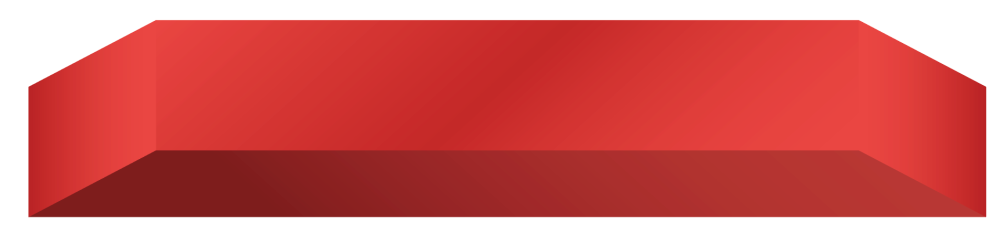 1
Foco Estratégico 
(Objetivos y Acciones)
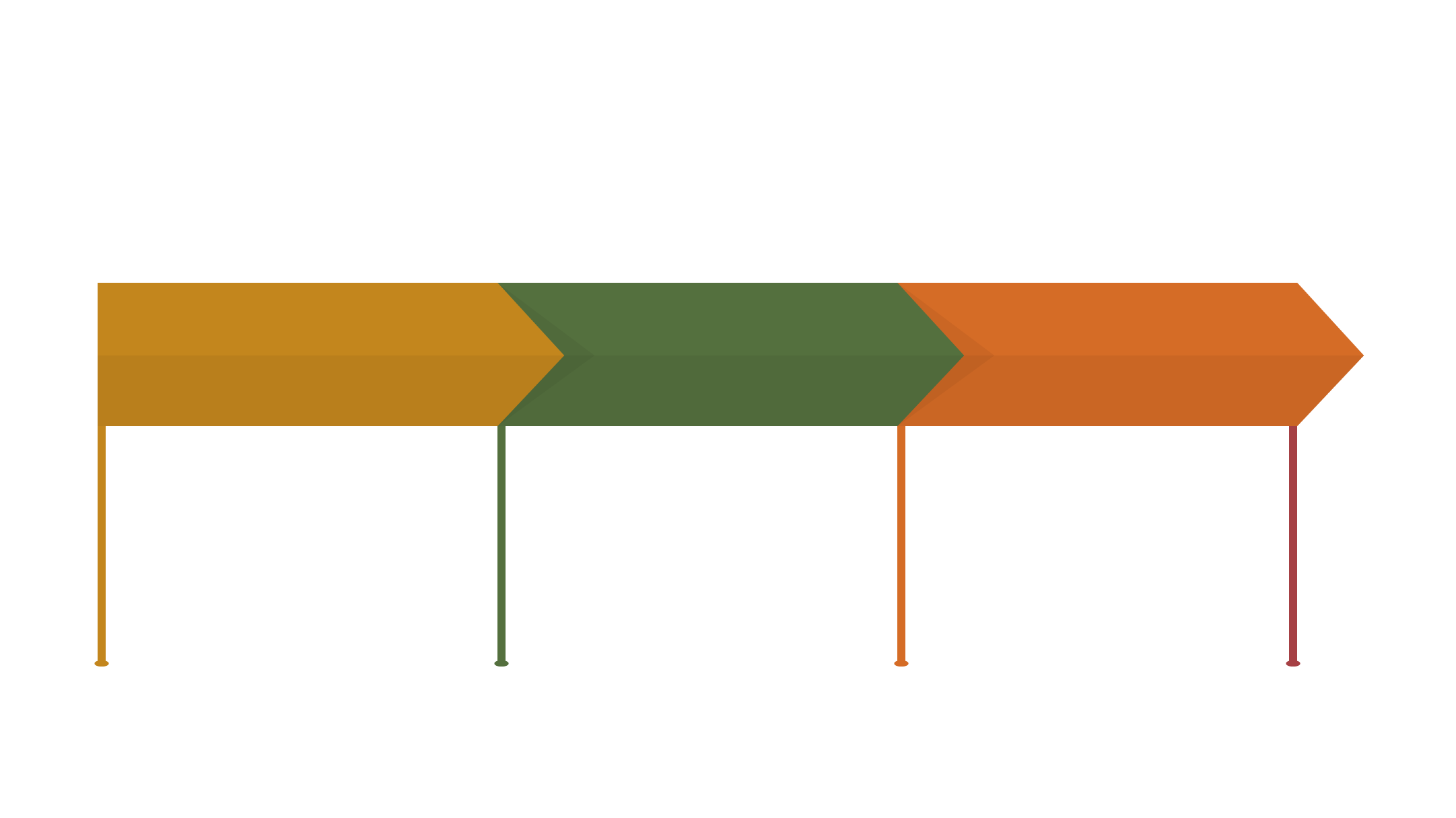 2
Manejo de Proyectos (PMO)
3
4
Mejoras a Procesos APP
Gestión Humana
Comunicación Interna.
Clima y Alineamiento
Capacitación
Desempeño
Planeamiento y Programación.
Formulación
Estructuración
Transacción
Ejecución
Mejora de Procesos
Control de Avances
Manejo de Recursos
Sistema Unificado de información
Procesos: Estandarización, Sistematización, Eficiencia, Agilidad y Trazabilidad de los Procesos APP
5
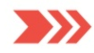 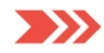 RETOS 2018INVERSIÓN ESTIMADA- US$ 3,841MM
TRANSPORTES
MONTO: US$ 229 MM
Terminal Portuario de Salaverry -
Adjudicado
Banda Ancha Áncash, Arequipa, Huánuco, La Libertad, Pasco y San Martín
TELECOMUNICACIONES
MONTO: US$ 359 MM
Proyecto Minero Michiquillay - Adjudicado
Proyecto Minero Colca*  
Proyecto Minero Jalaoca*
MINERÍA
MONTO: US$2,500 MM
Masificación de Uso de Gas Natural
ENERGÍA
MONTO: US$ 490MM
Línea Transmisión Carabayllo
Compensador SE Trujillo
AGUA Y SANEAMIENTO
MONTO: US$ 263 MM
PTAR Titicaca
*Monto por definir.
RETOS 2018
18 PROYECTOS - US$ 3,841 MM
Banda Ancha San Martín  Banda Ancha La Libertad  Banda Ancha Huánuco  Banda Ancha Pasco
Proyecto Minero Michiquillay
Compensador Reactivo Variable
(SVC o similar) MVAR en SE Trujillo 500 KV
Terminal Portuario de Salaverry
Banda Ancha Áncash
Proyecto Minero Colca  Proyecto Minero Jalaoca
Transporte
Energía  Minería
Telecomunicaciones  Saneamiento
Masificación de uso de Gas Natural -  Distribución de Gas Natural por
Red de ductos
Línea de Transmisión Carabayllo
Banda ancha Arequipa
Sistema de Tratamiento de Aguas Residuales  de la Cuenca del Lago Titicaca
Hidrocarburos
RETOS 2019 - 202032 PROYECTOS - USD 7,315MM
Terminal Portuario de Chimbote
Terminal Portuario de Marcona
Otros proyectos viales
TRANSPORTES
MONTO: USD 4,093 MM
Longitudinal de la Sierra Tramo 4
Ferrocarril Huancayo - Huancavelica
LT Tingo María - Aguaytía 220 kV
LT La Niña - Piura 500 kV 
LT Pariñas - Nueva Tumbes 220 kV
ENERGÍA
MONTO: USD 180 MM
Sistema Integrado de Transporte  
      del Gas - Zona Sur del País*
Obras de Cabecera
PTAR Huancayo, Tambo y Chilca
PTAR Puerto Maldonado
Otros Proyectos
AGUA Y SANEAMIENTO
MONTO: USD 711 MM
SALUD
MONTO: USD 1,057 MM
Otros Proyectos
ESSALUD Chimbote
ESSALUD Piura
CER Ate – San Juan de Lurigancho
CER Comas – San Martín de Porres
CER Villa María del Triunfo
CER Lima Metropolitana
COAR Centro
EDUCACIÓN
MONTO: USD 329 MM
IRRIGACIÓN
MONTO: USD 399 MM
Afianzamiento Hídrico de Ica
CER: Colegios en riesgo
COAR: Colegios de alto rendimiento
*Monto por definir.